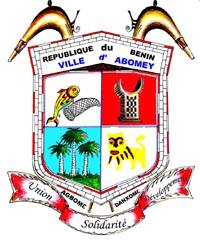 Coopération Abomey – Saint-Hubert
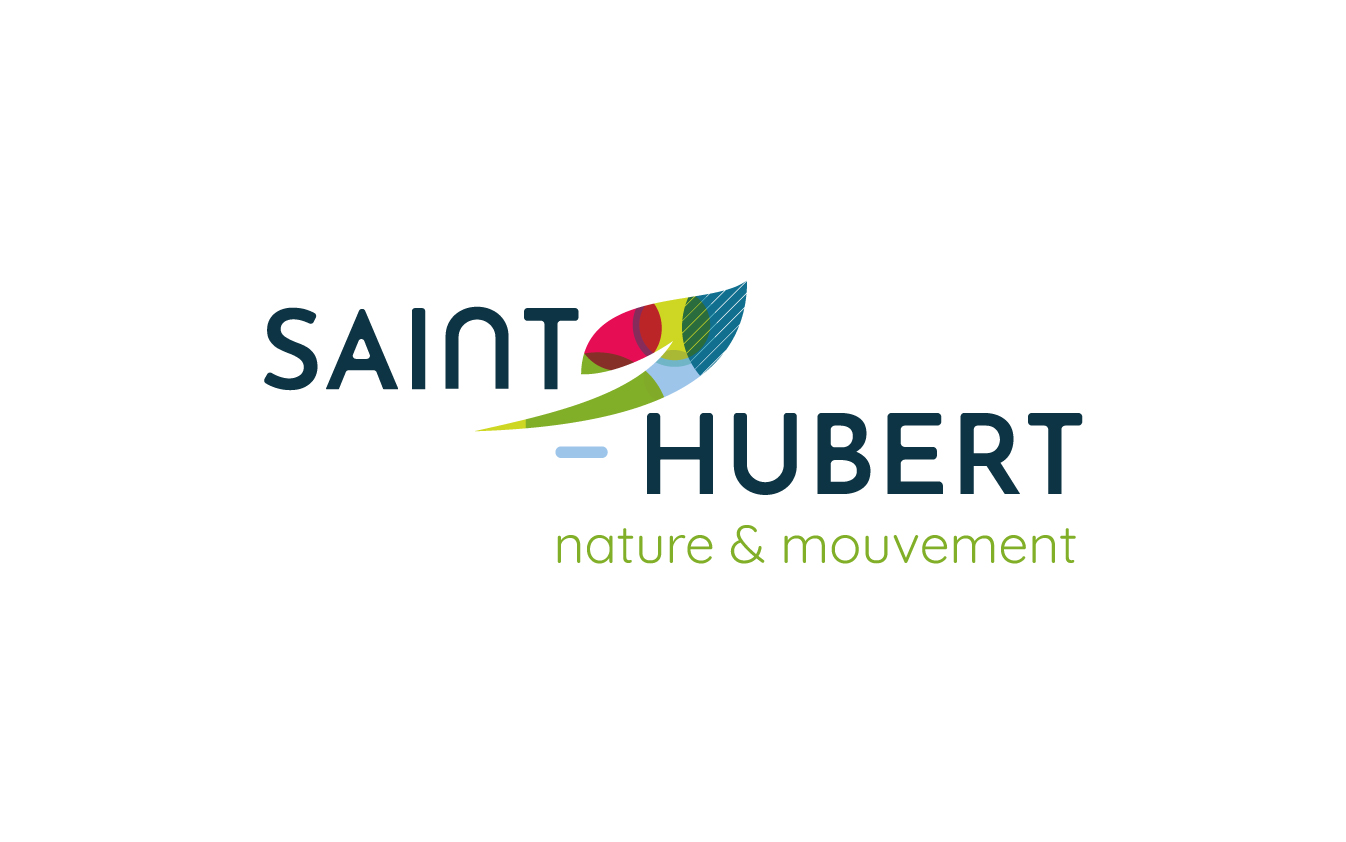 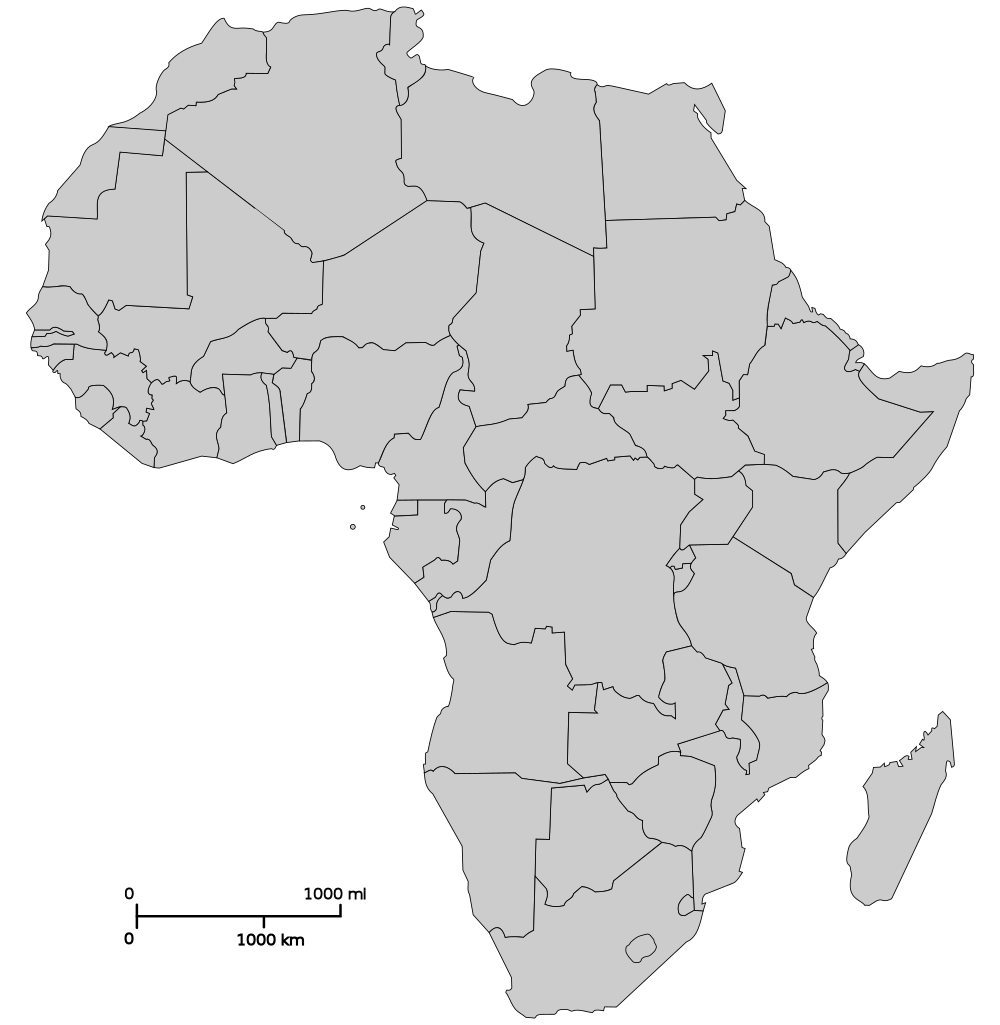 BENIN
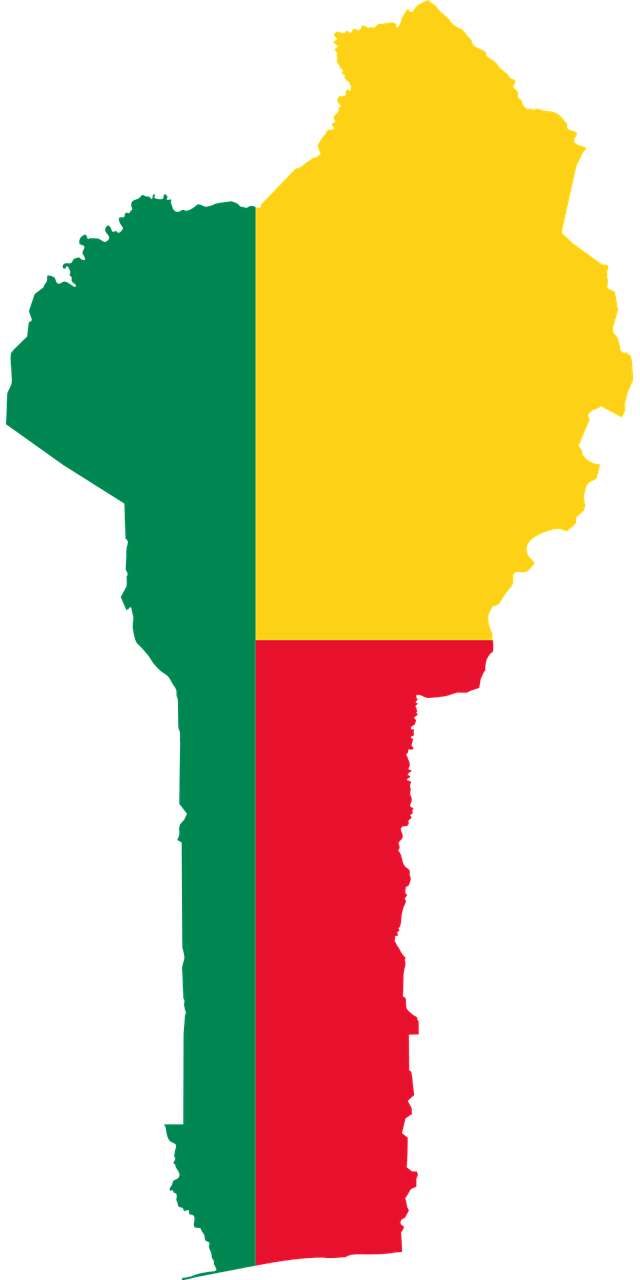 Cette photo par Auteur inconnu est soumis à la licence CC BY-SA
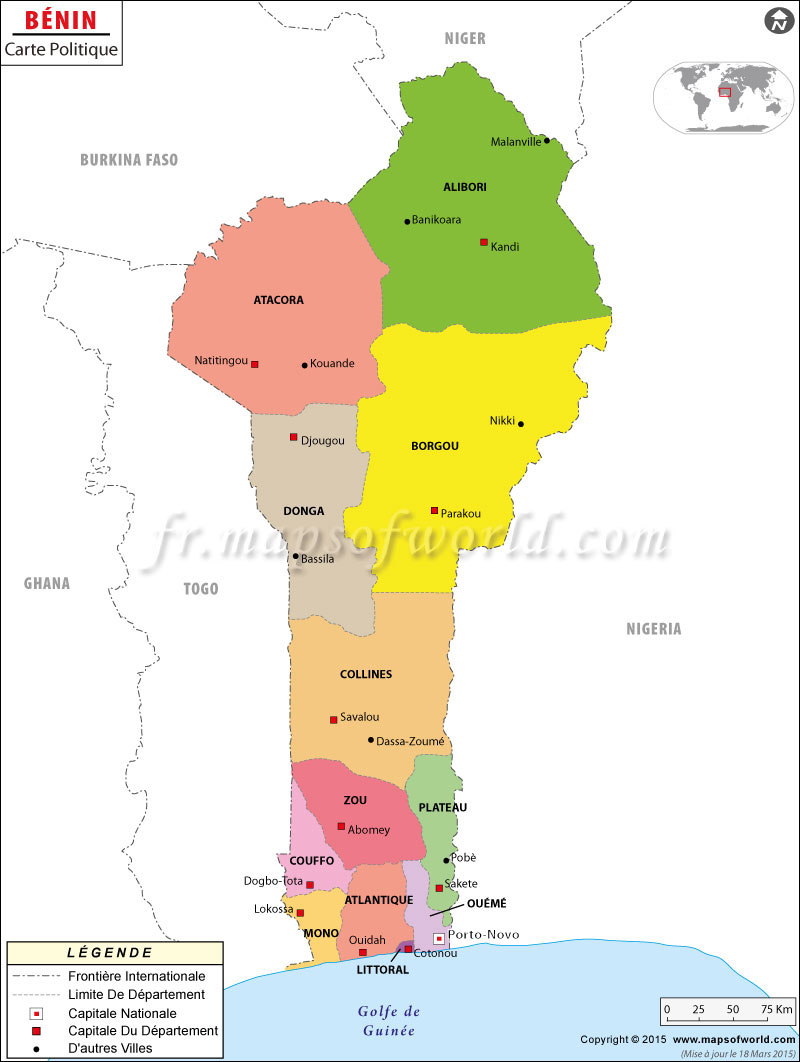 ABOMEY
Présentation
Bénin
Belgique
Abomey
Saint-Hubert
Superficie
114 763 km²
30 688 km²
142 km²
111,16 km²
Population
12 864 634
11 476 279
92 266
5 600
Abomey
Chef lieu de la préfecture du département du Zou
7 arrondissements
Capitale historique de l’ancien Dahomey
Palais royaux inscrits au patrimoine de l’humanité par l’UNESCO
Zone de forêt et de savane
Haut lieu touristique du Bénin
Population à faible croissance démographique
Berceau du vaudou
Projet WBI
Projet de construction d’un module de 4 classes + bibliothèque + salle de lecture dans 
l’école primaire de l’arrondissement de Djègbé
Apport du projet
Le site avant construction
Le site après construction
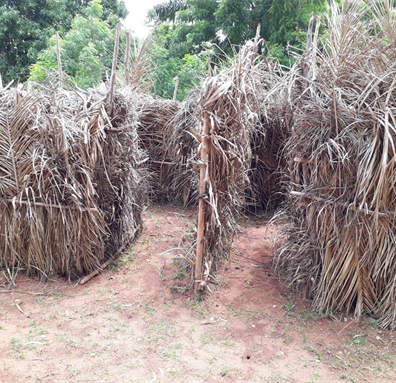 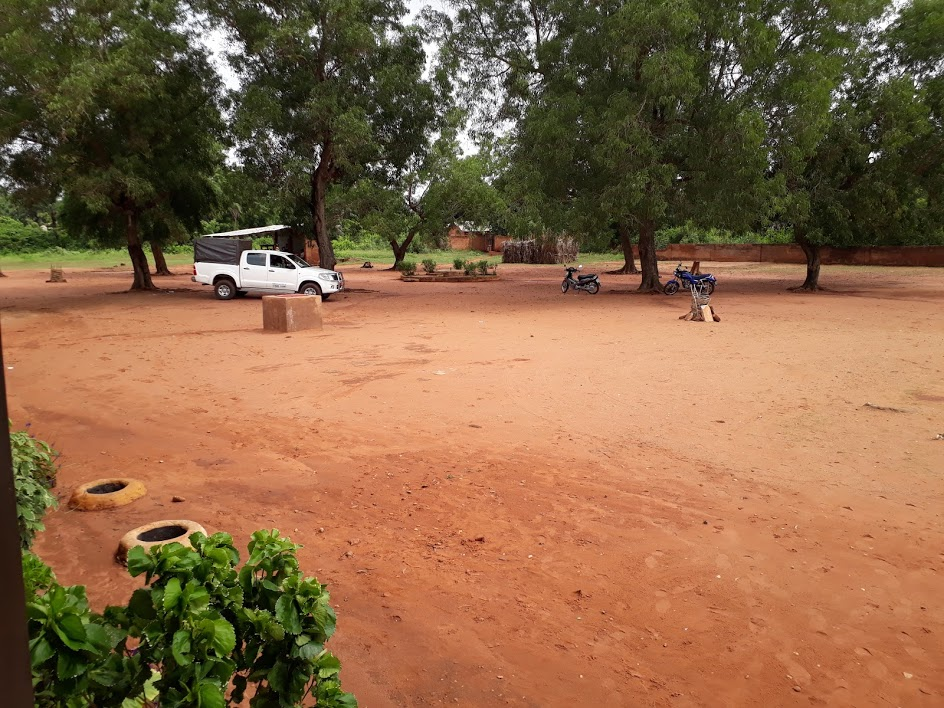 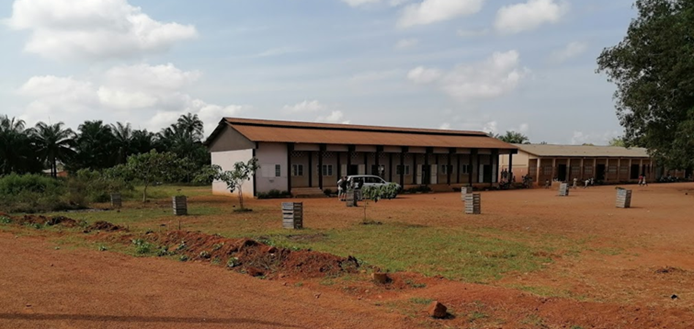 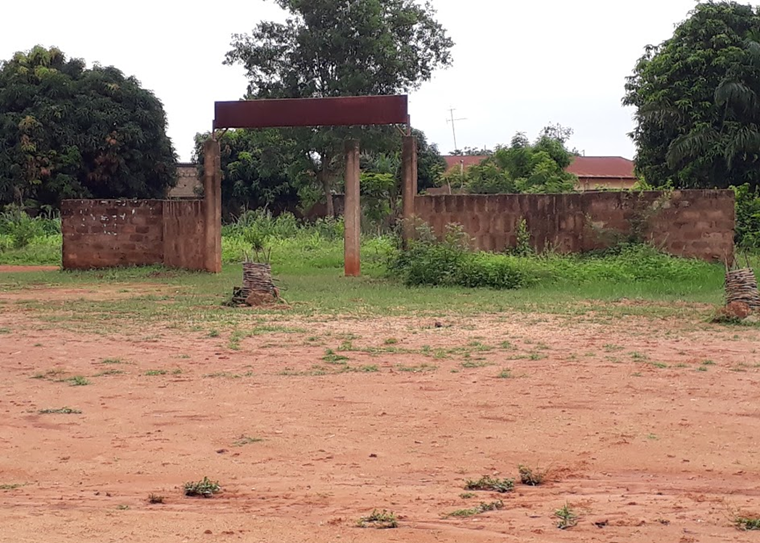 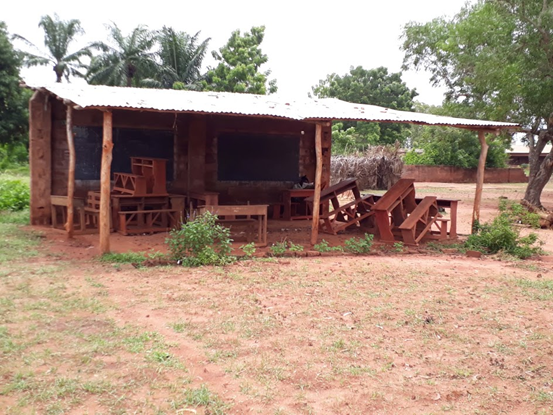 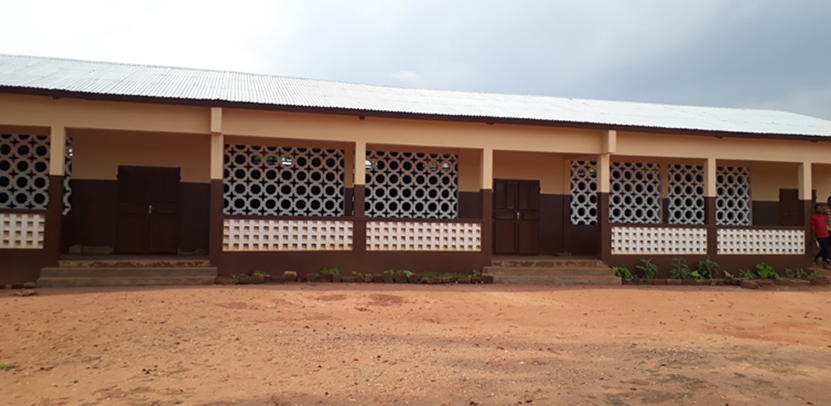 Apport du projet
Les classes avant
Les classes après
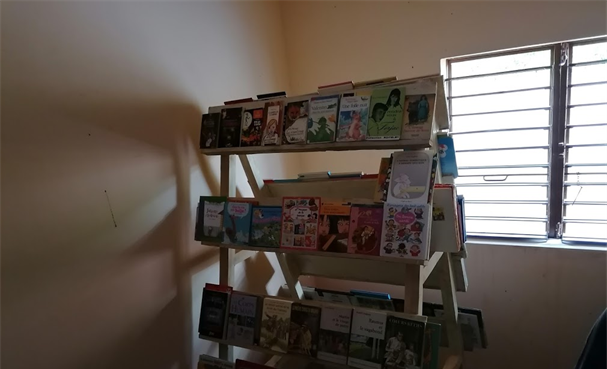 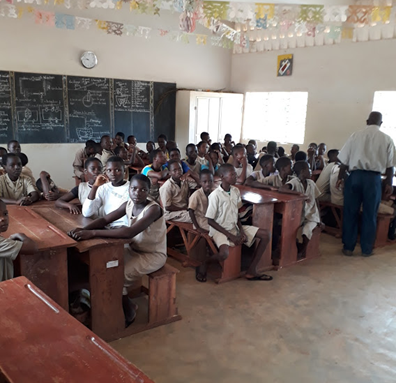 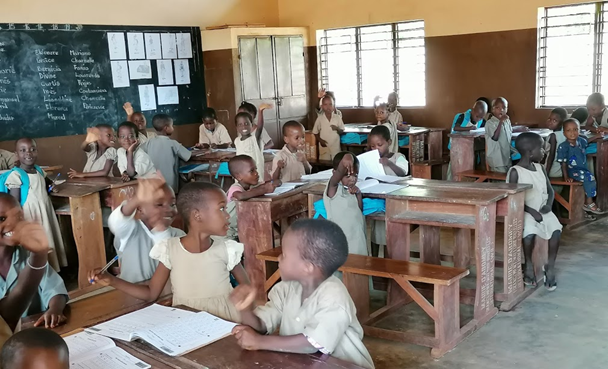 Apport du projet
Augmentation du nombre de classes > diminution de la surpopulation dans les classes
Amélioration des conditions de travail
Amélioration des conditions sanitaires
Sensibilisation des populations à l’importance de l’apprentissage
Augmentation du nombre d’élèves
Projets UVCW
OBJECTIFS
Amélioration et modernisation des services d’état-civil, de gestion foncière, de GRH
Sécurisation des systèmes
Mobilisation et renforcement des ressources financières
Apport du programme
Archivage avant
Archivage maintenant
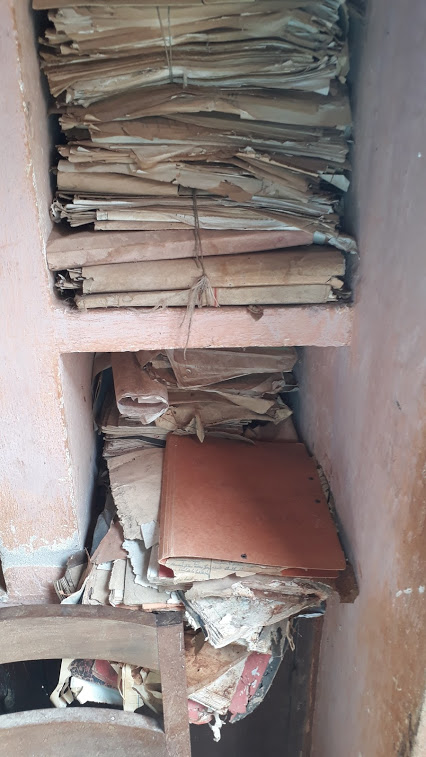 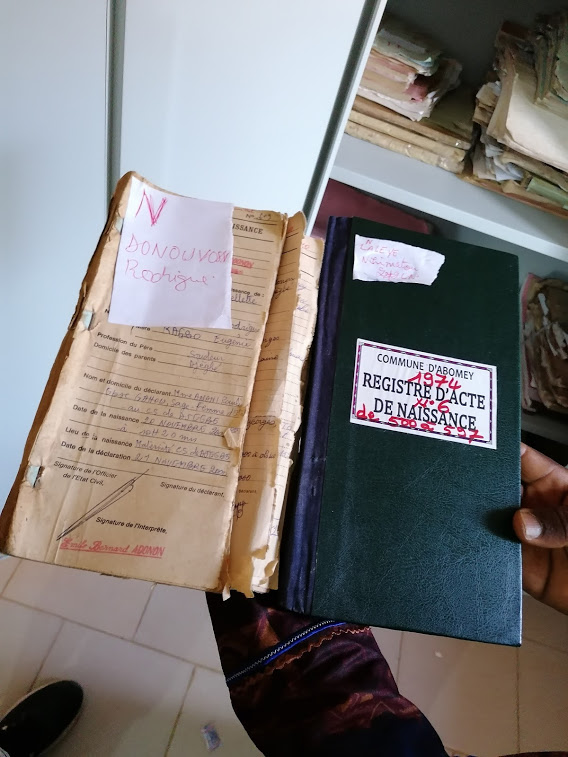 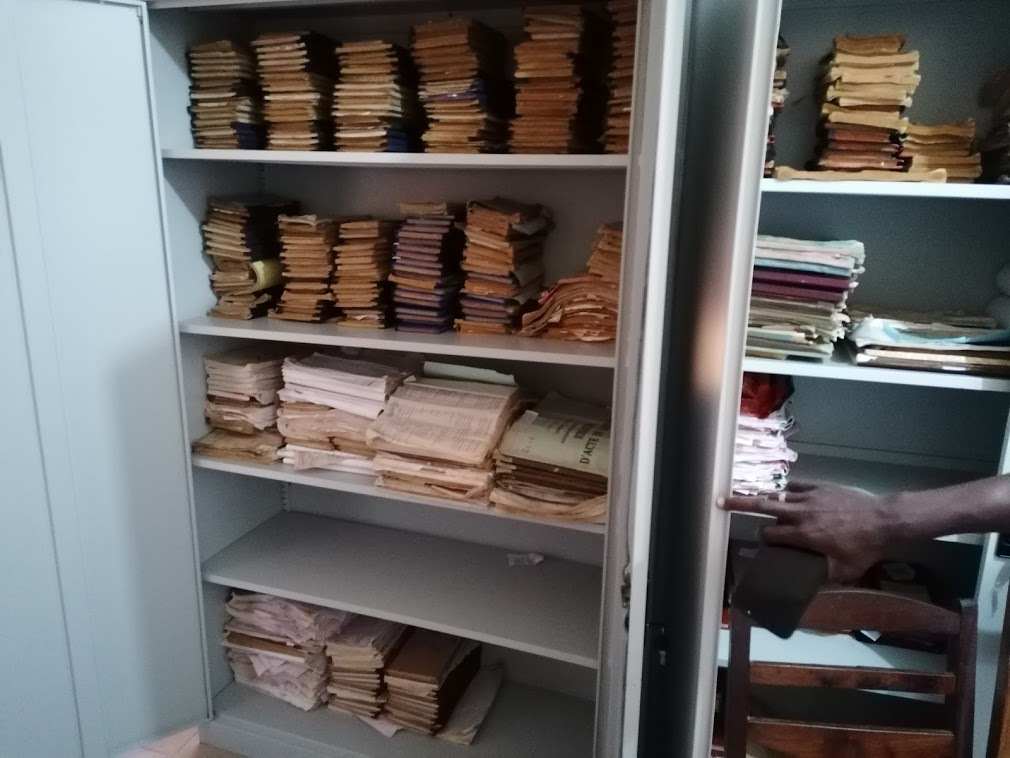 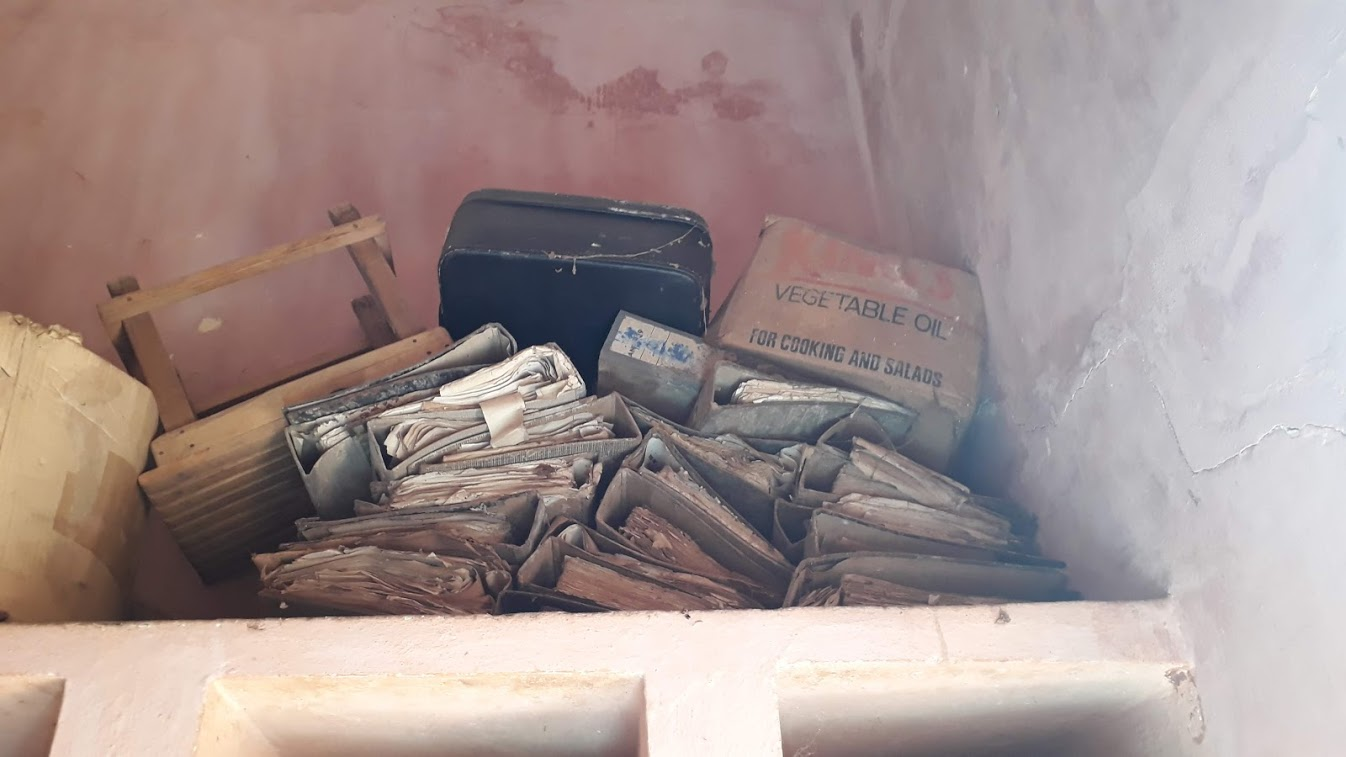 Apport du programme
Centres secondaires avant
Centres secondaires maintenant
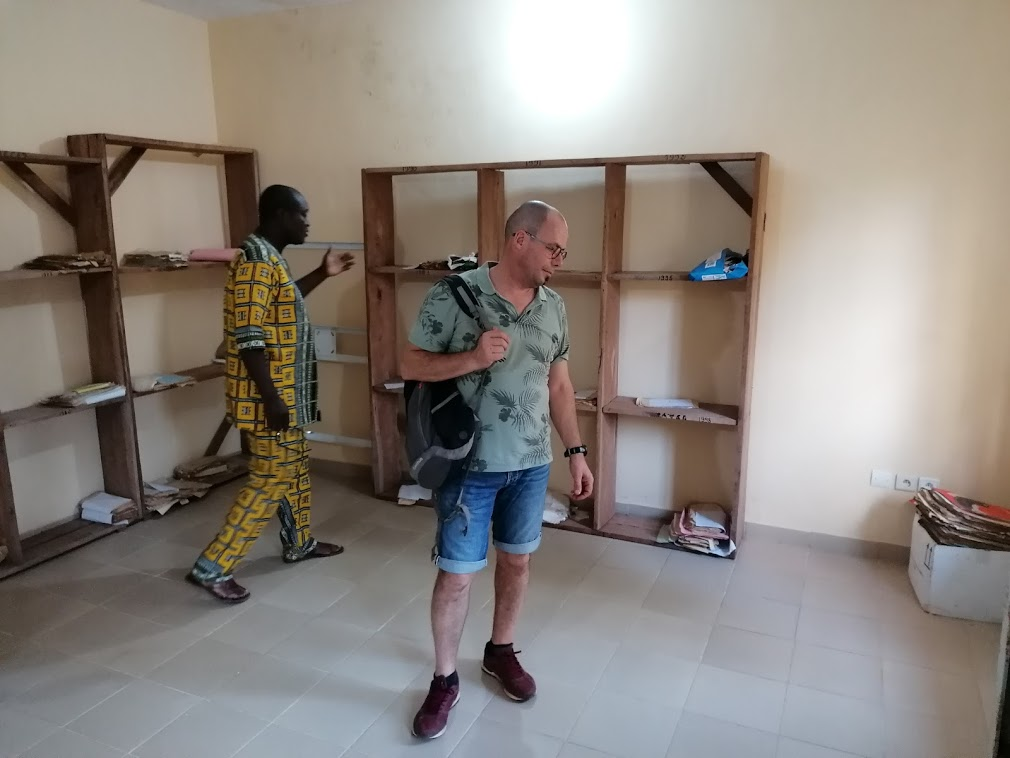 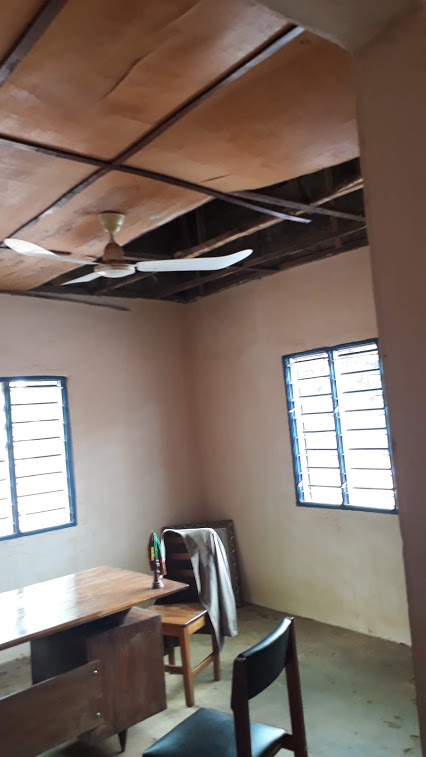 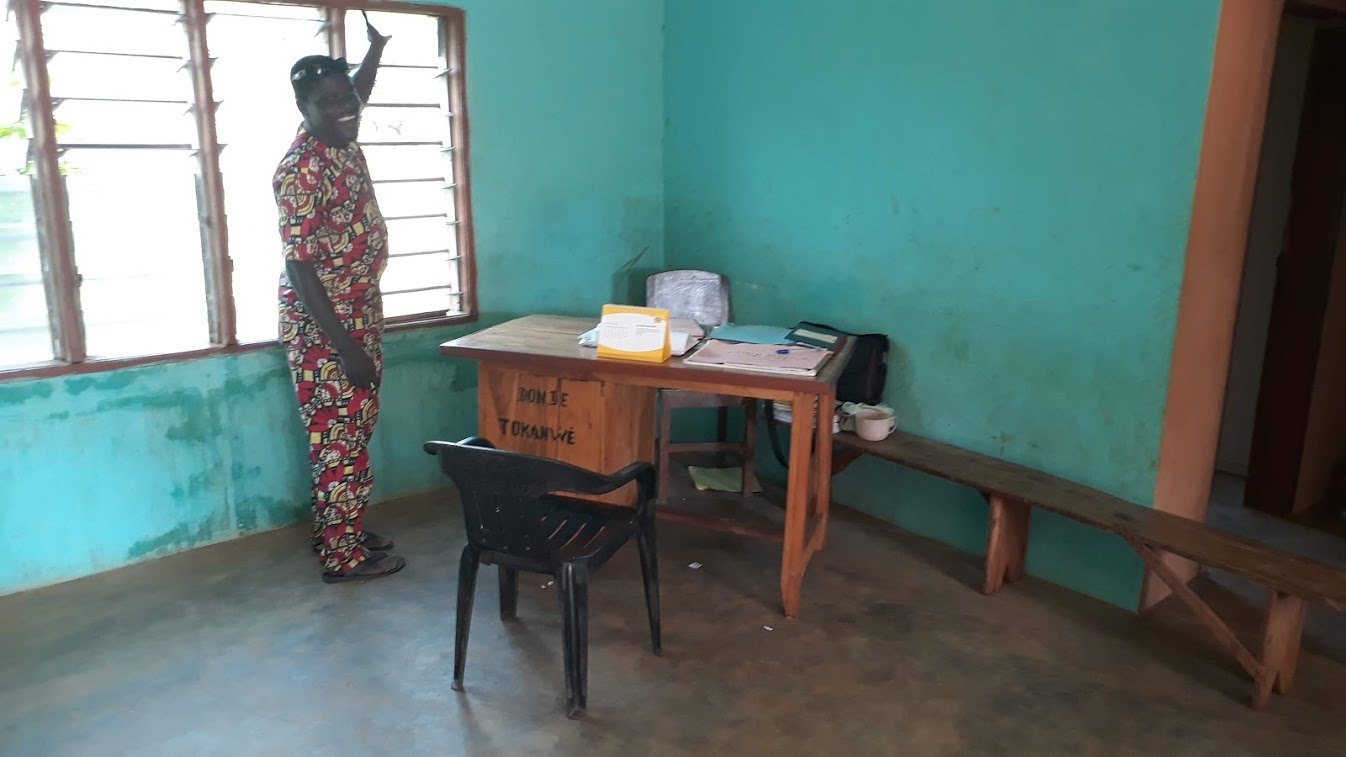 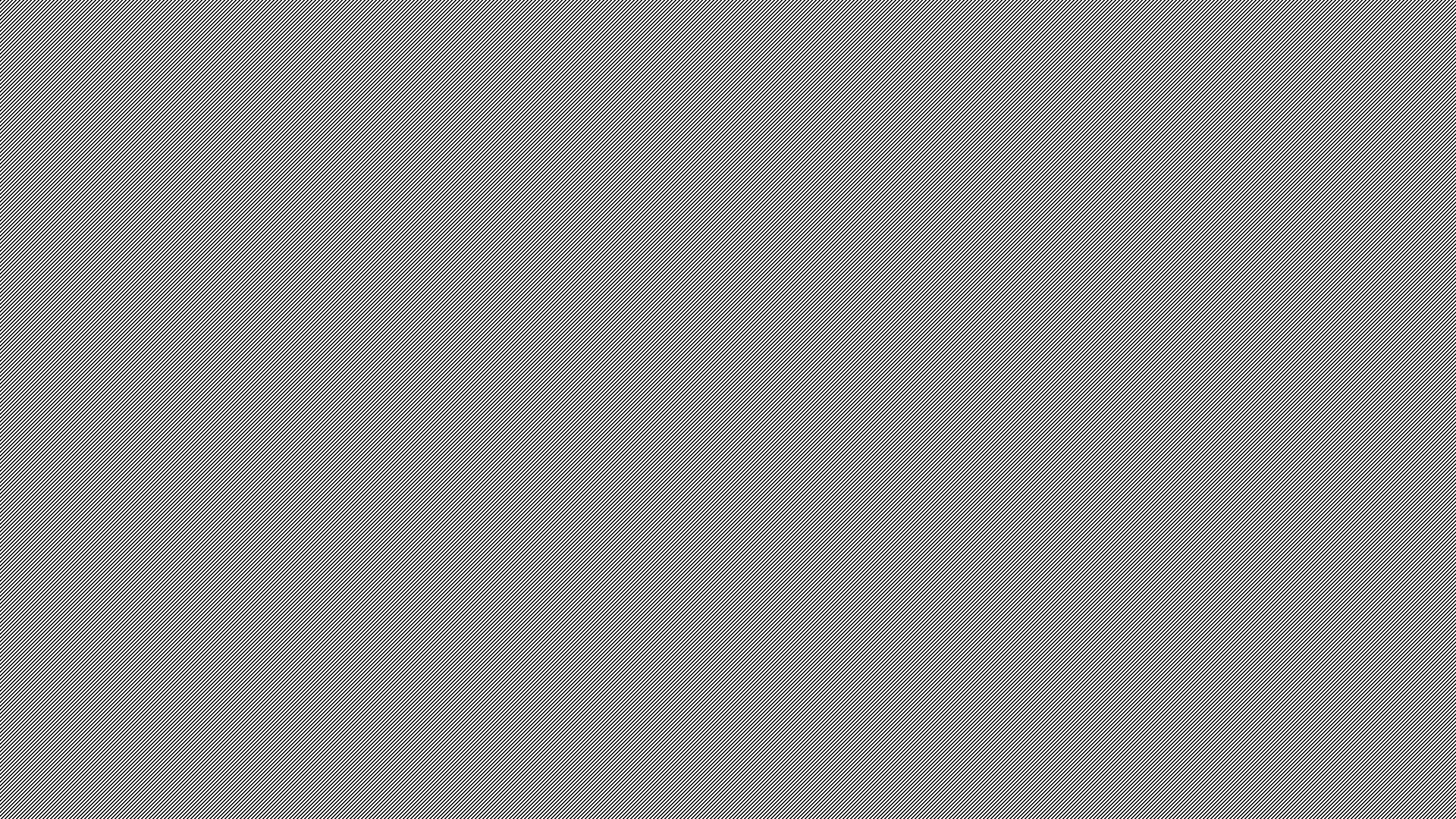 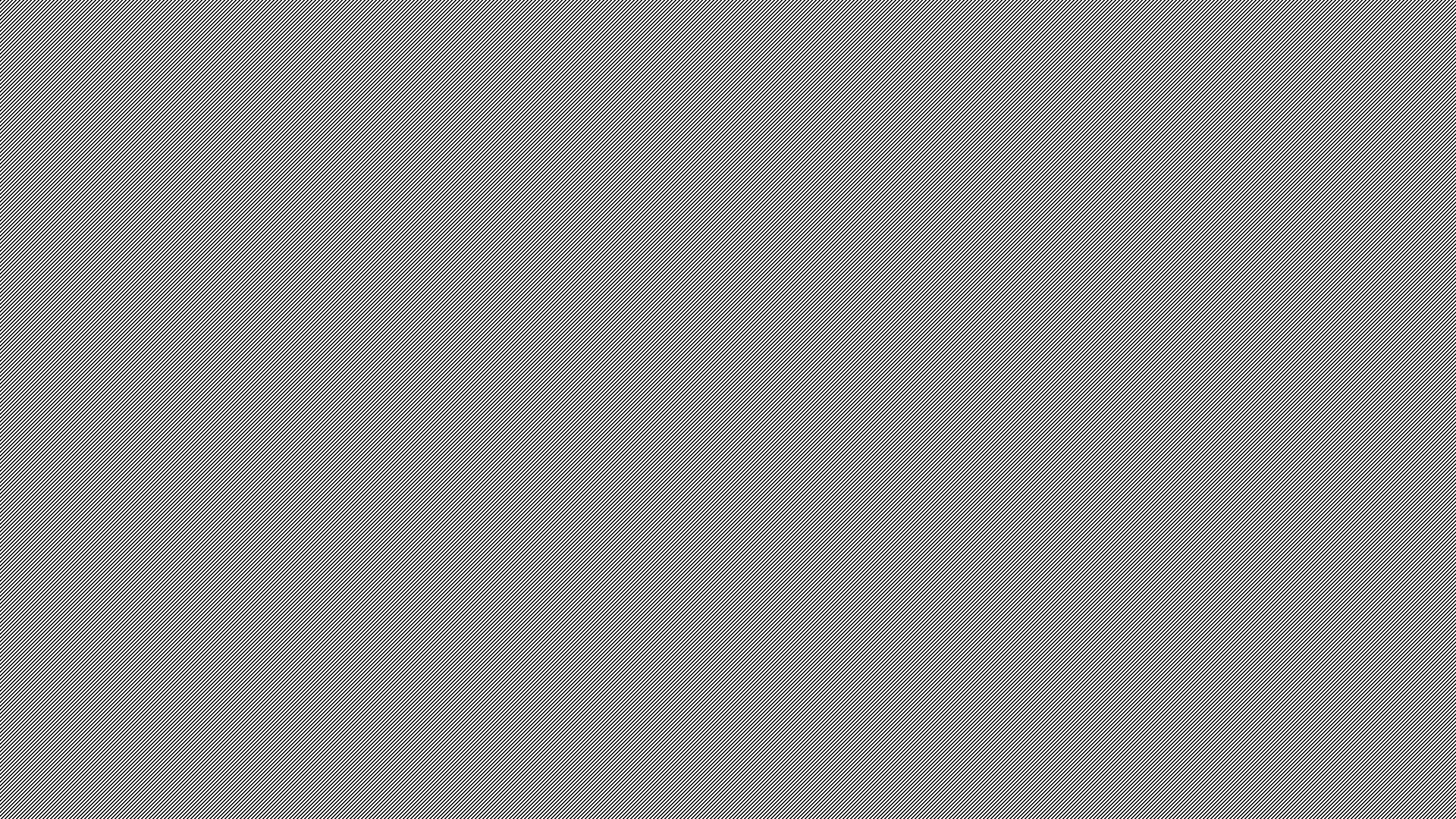 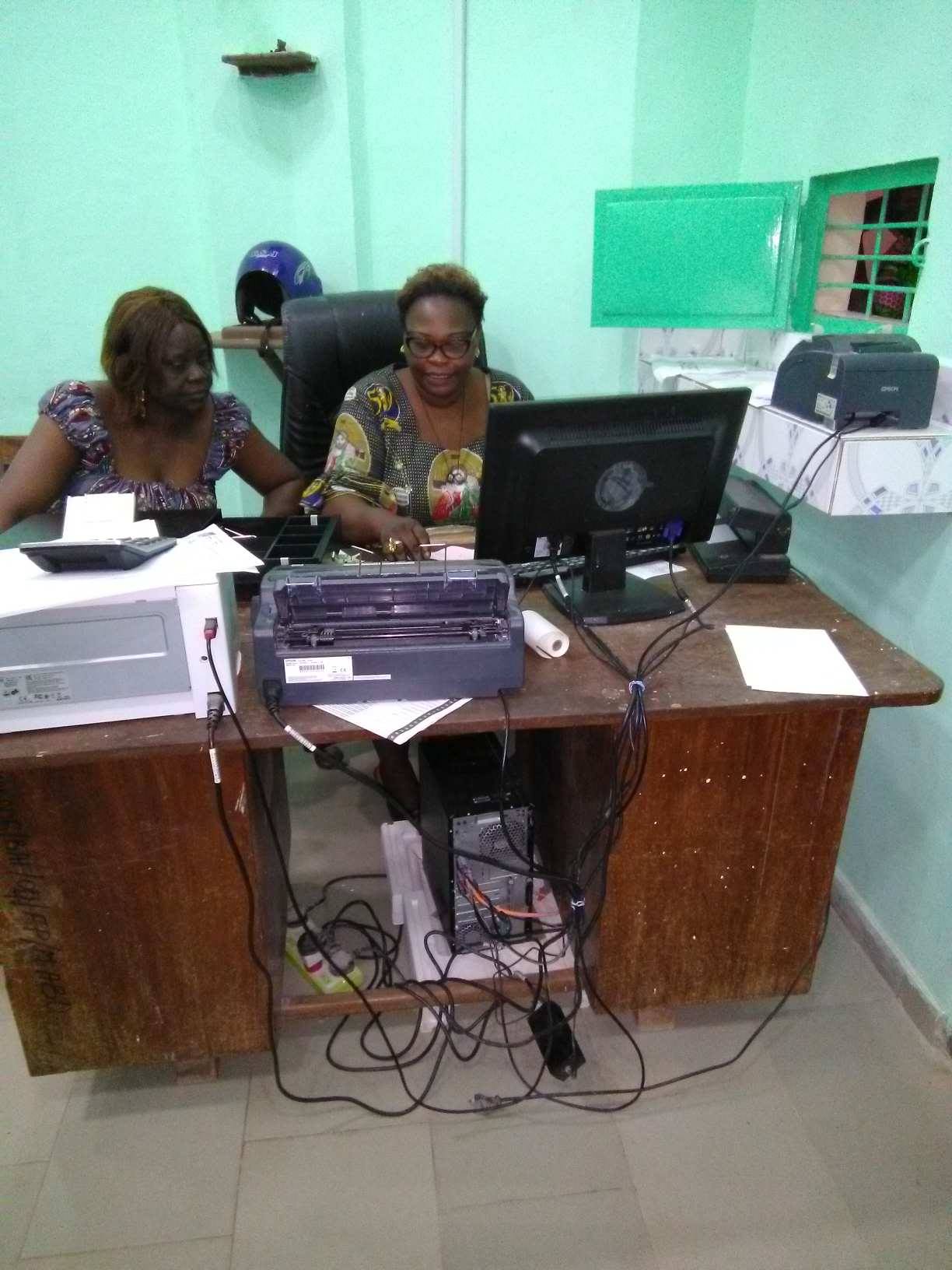 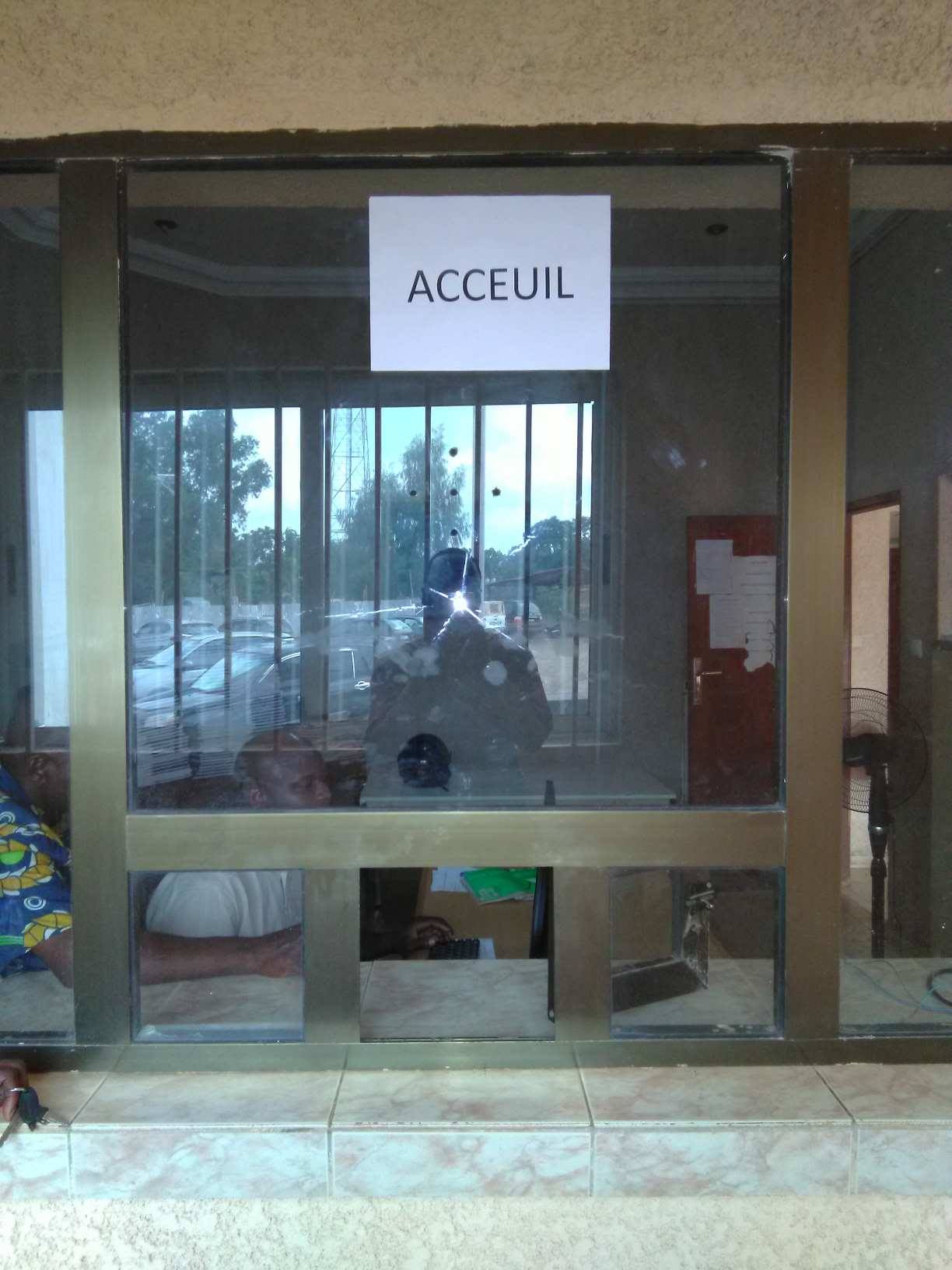 Apport du programme
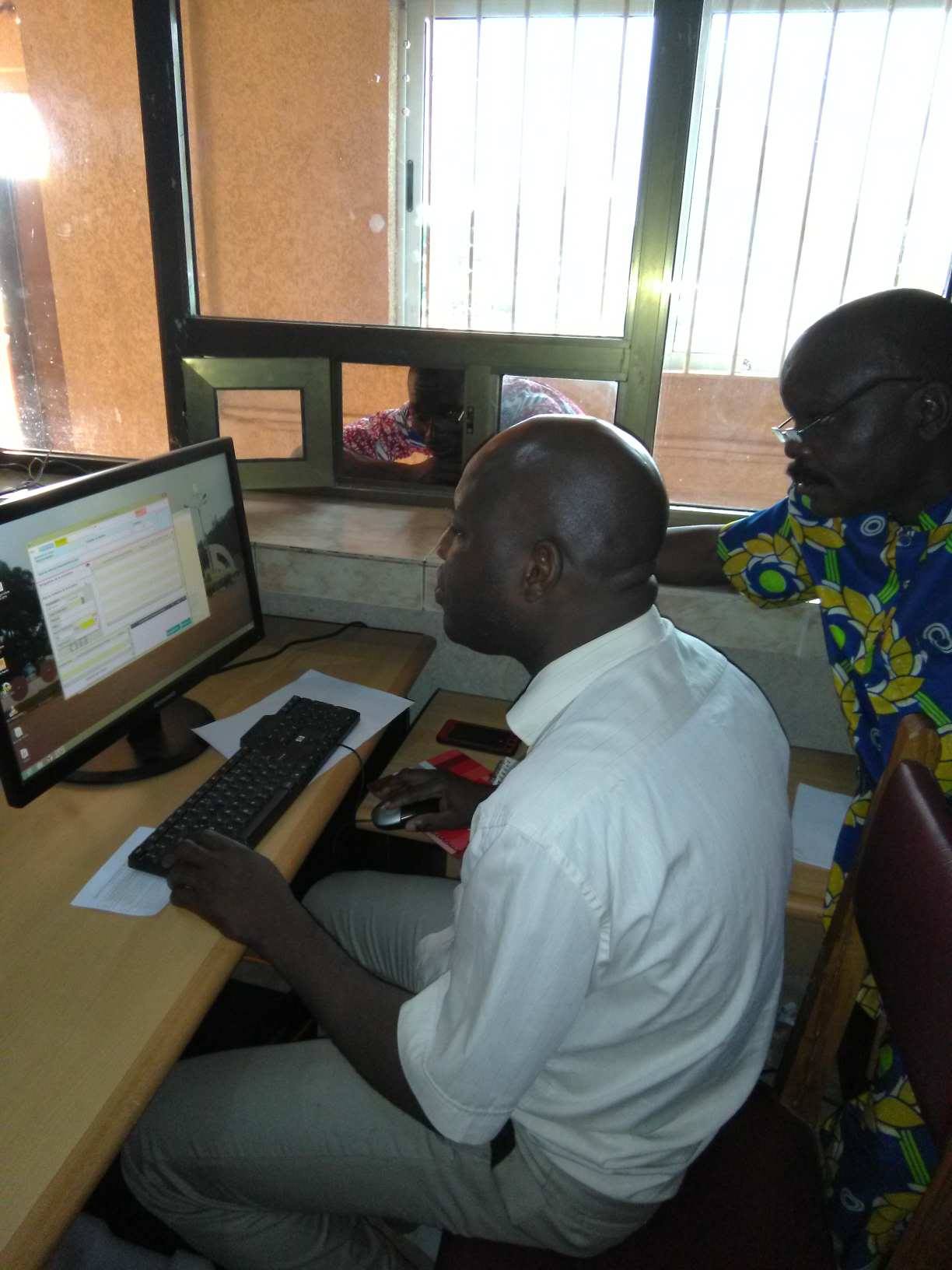 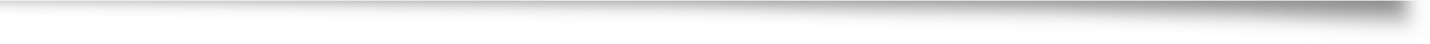 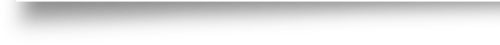 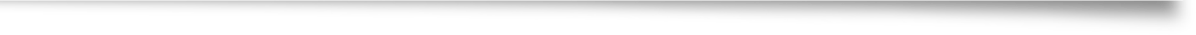 Création d’un guichet unique
Apport du programme
Informatisation des services
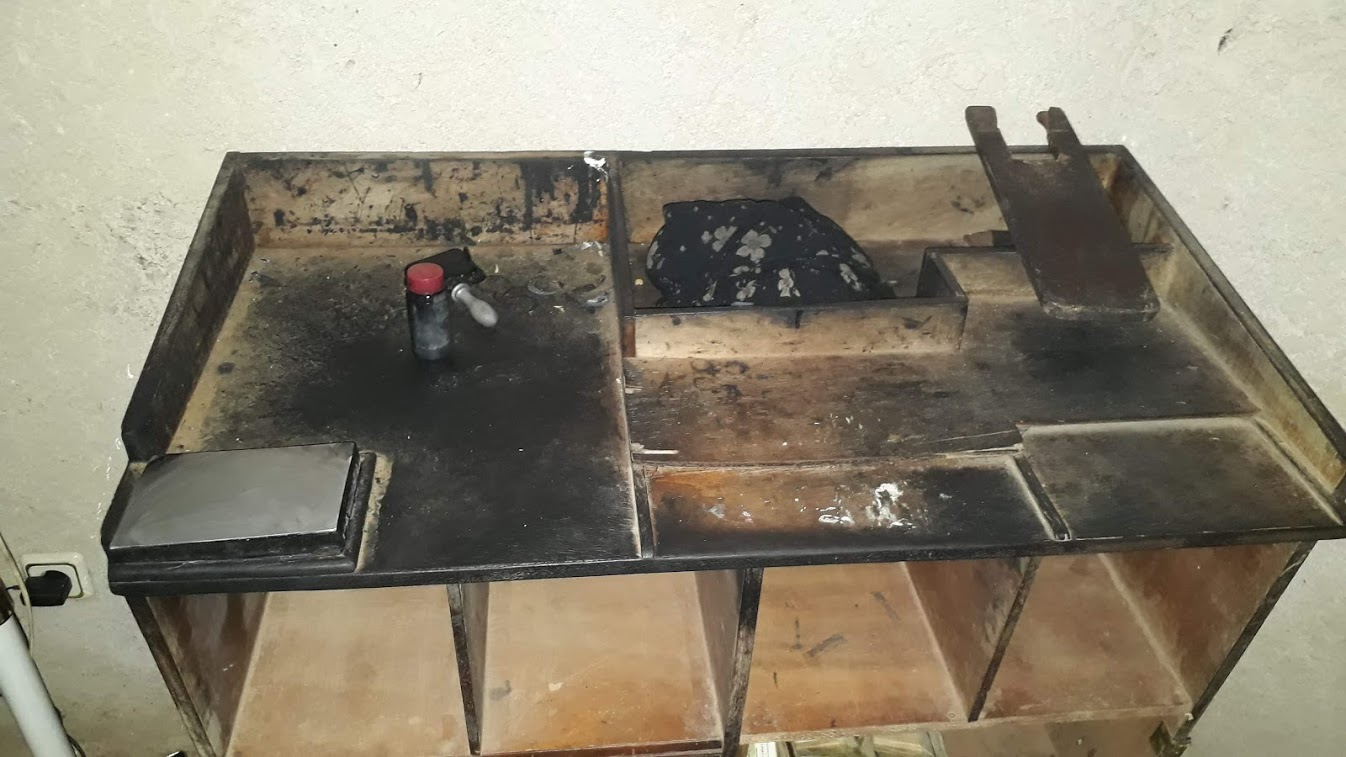 Abomey, en quelques images…
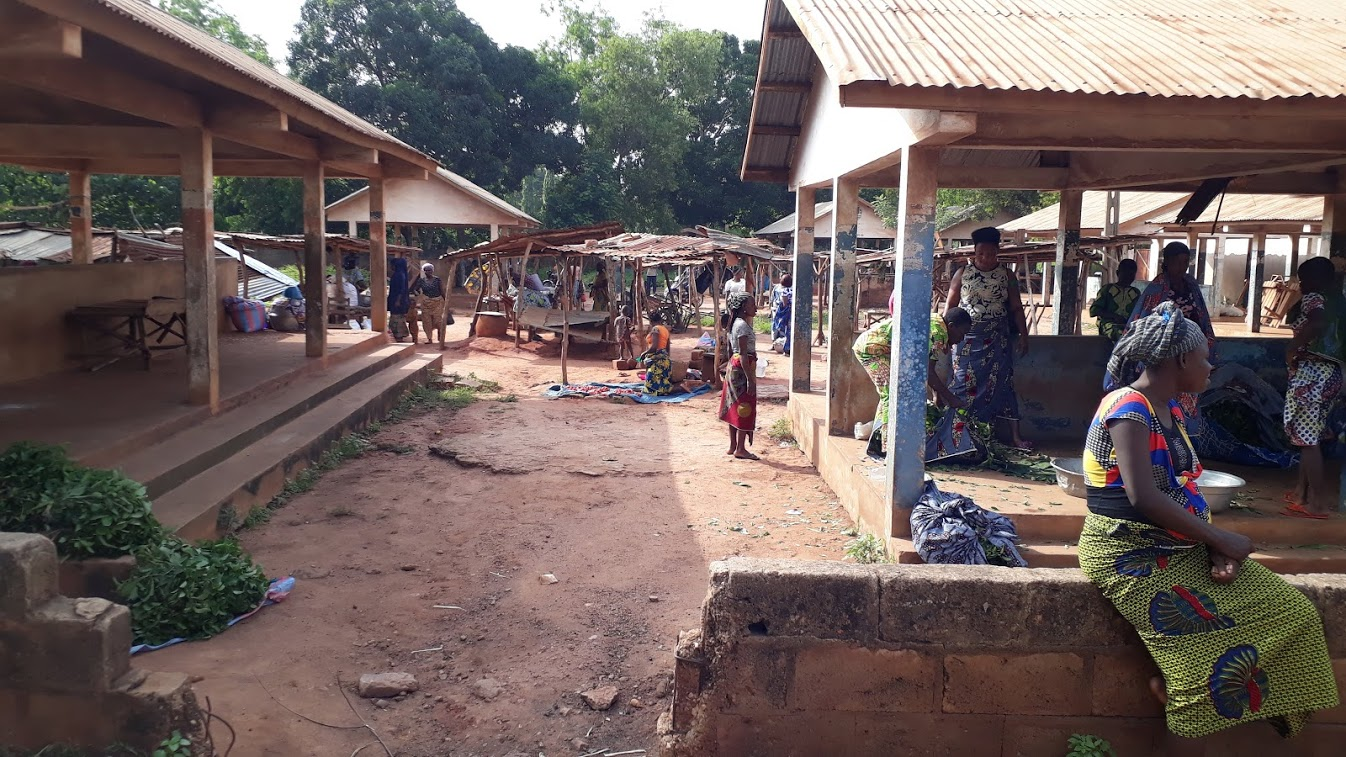 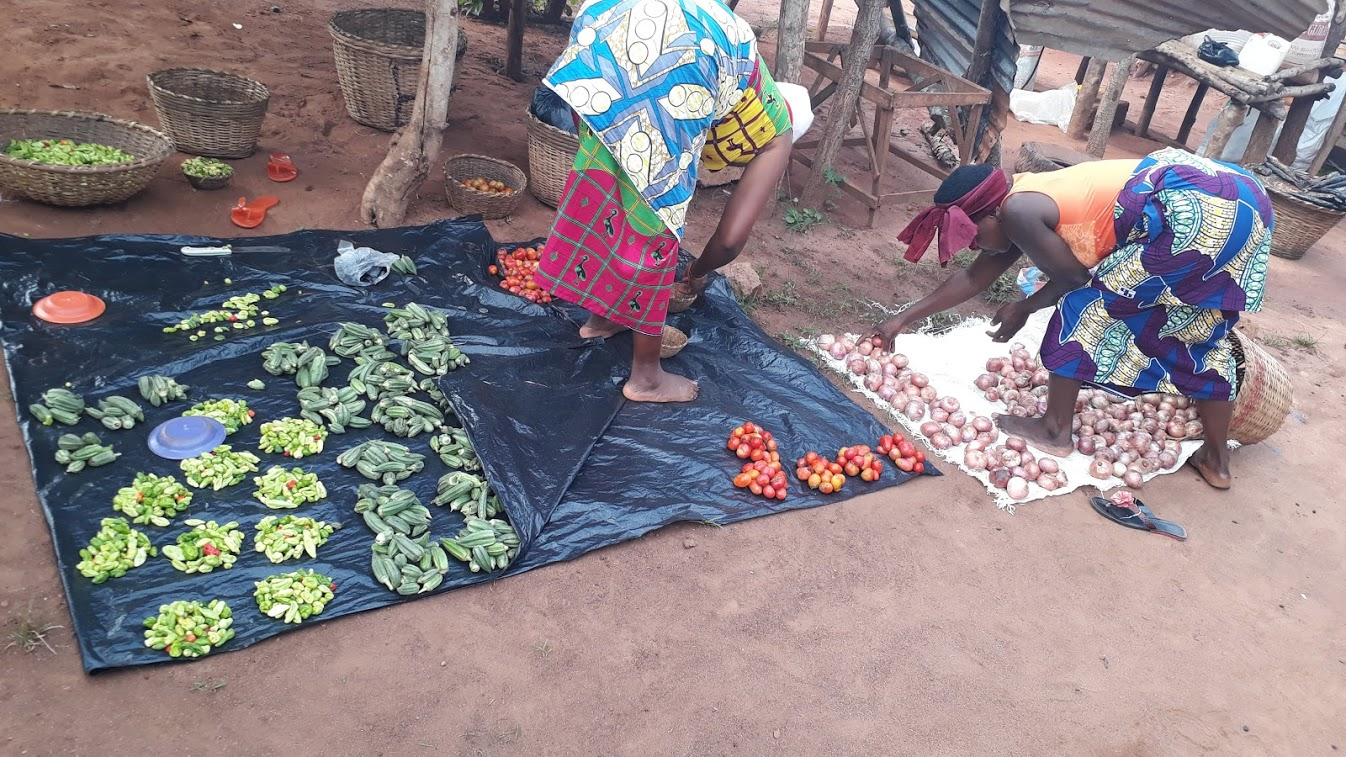 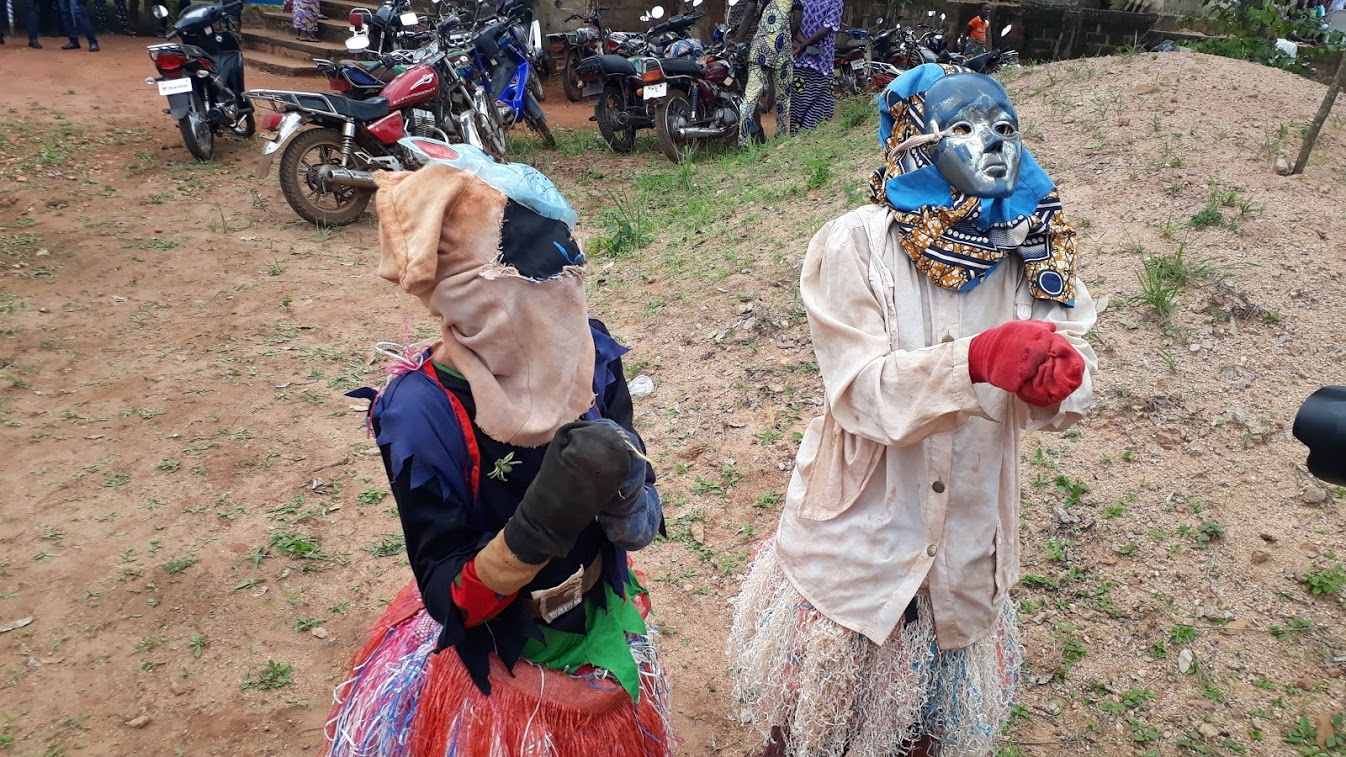 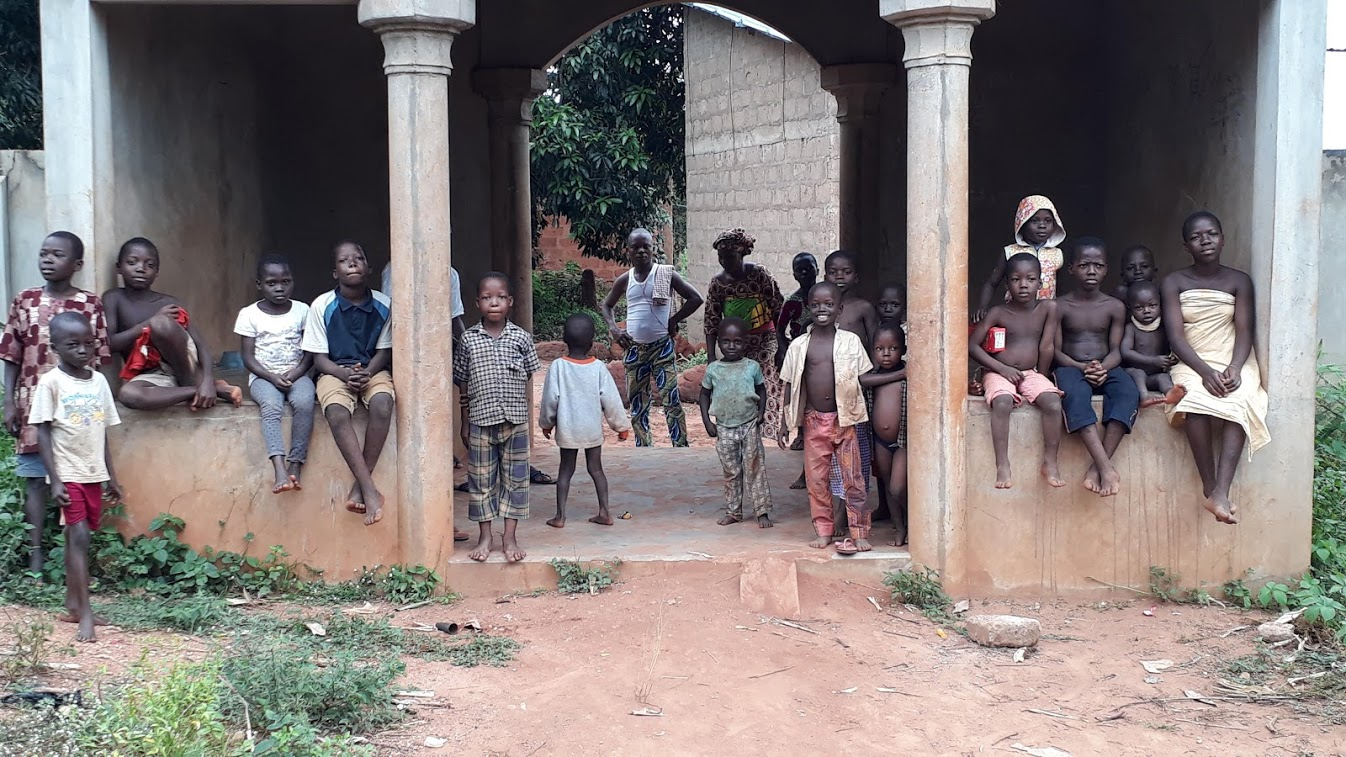 Abomey, en quelques images…
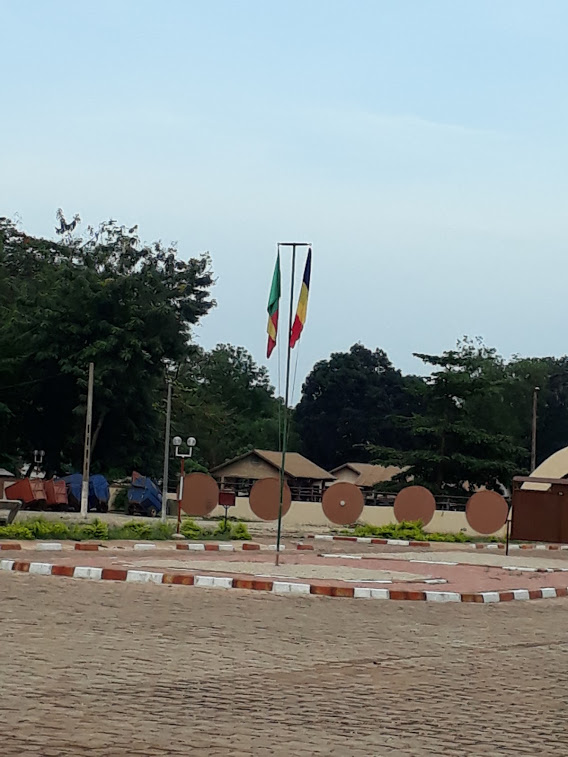 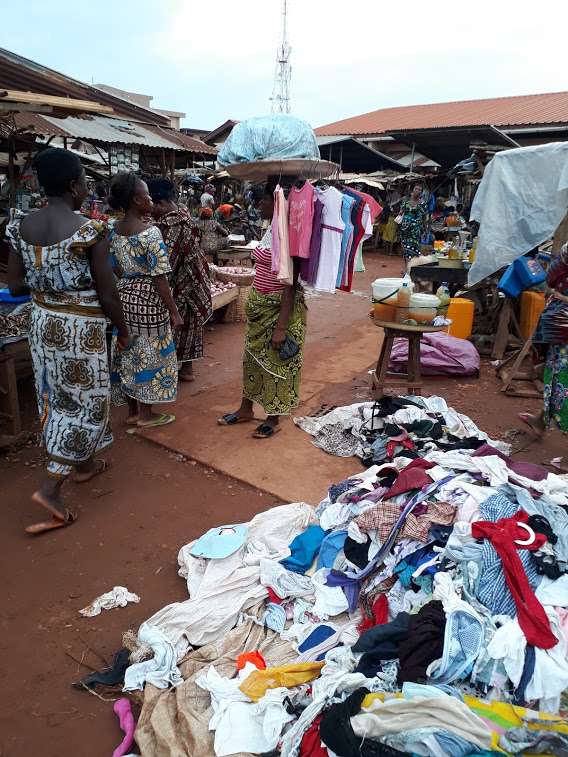 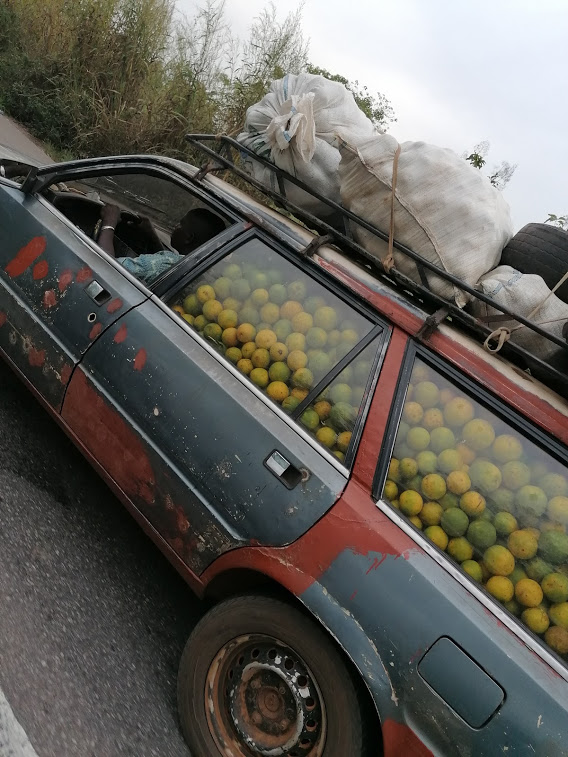 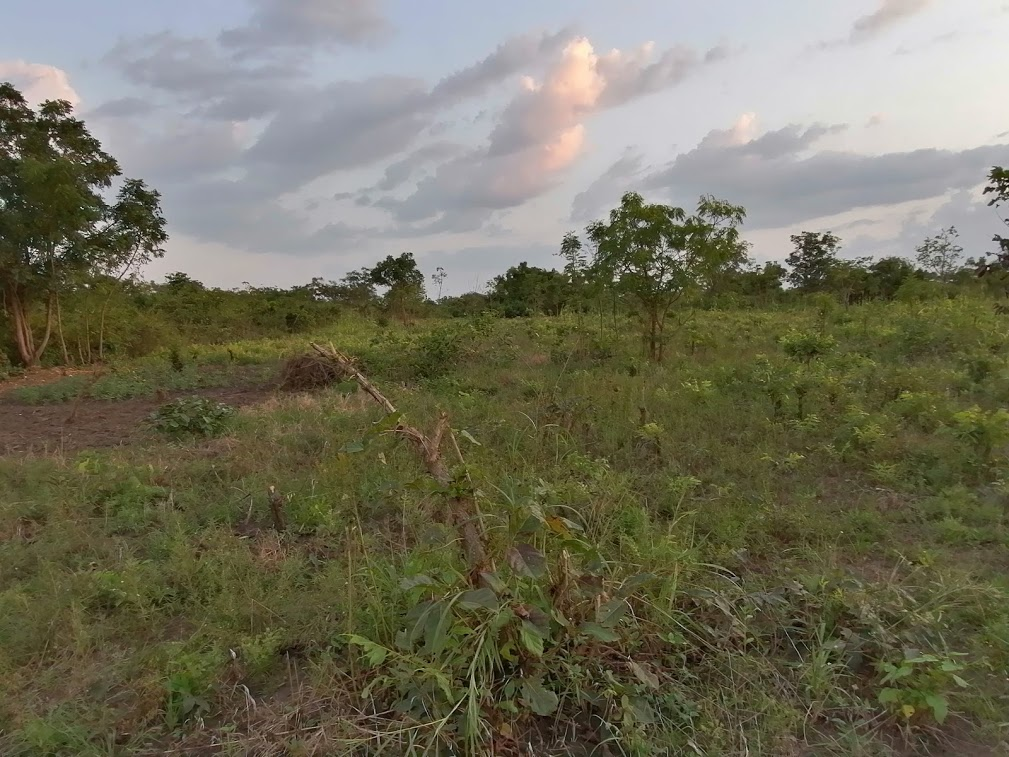 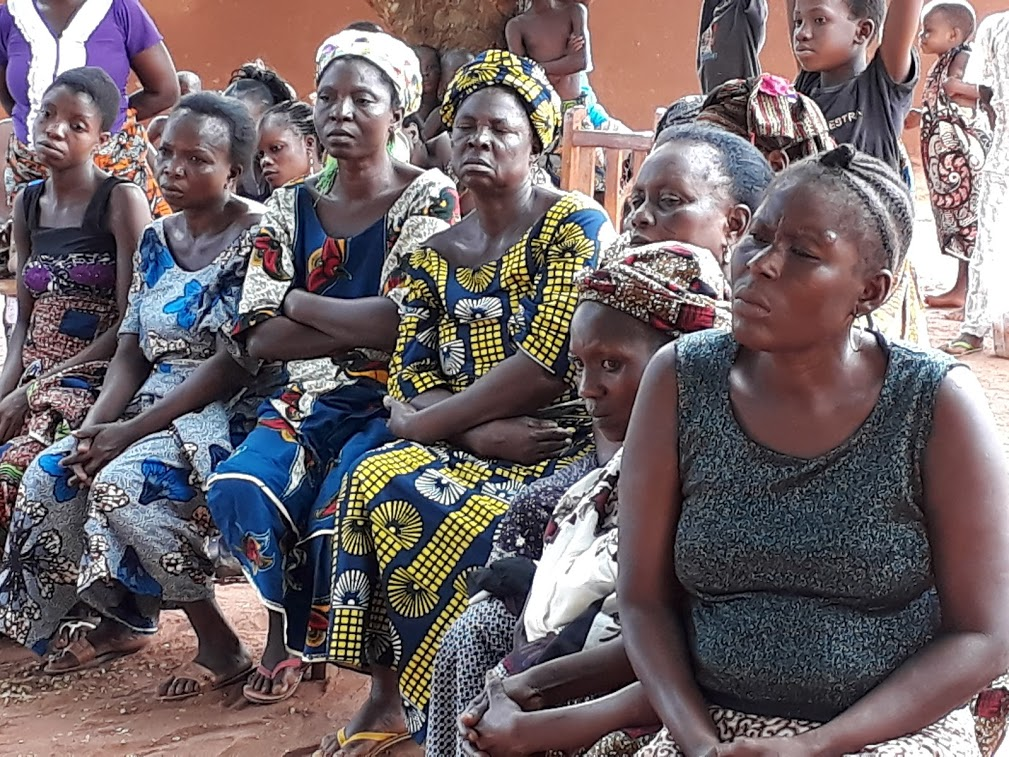 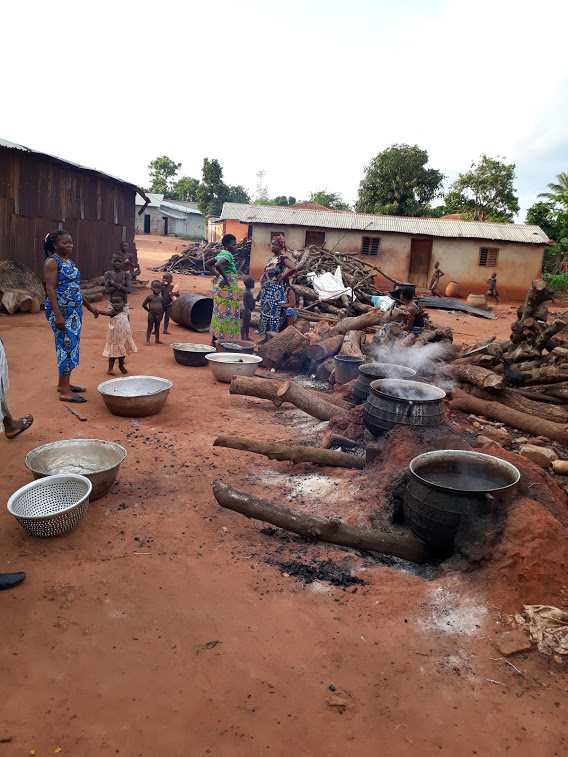 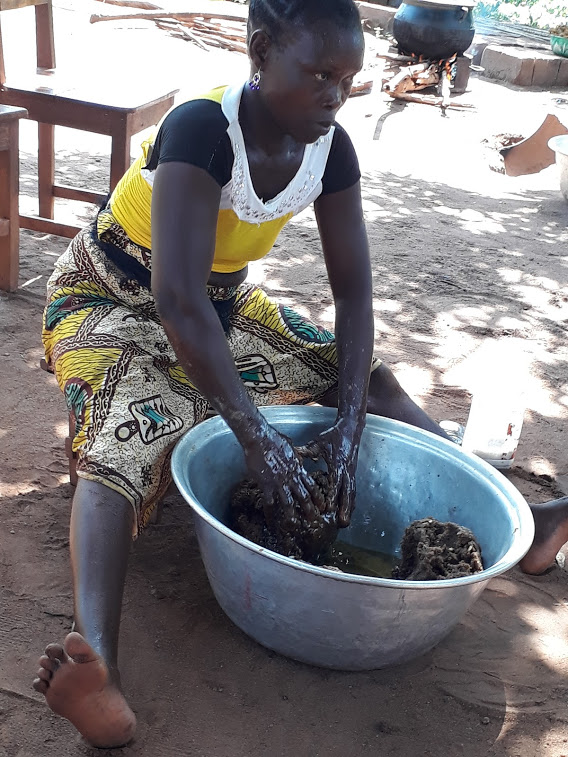 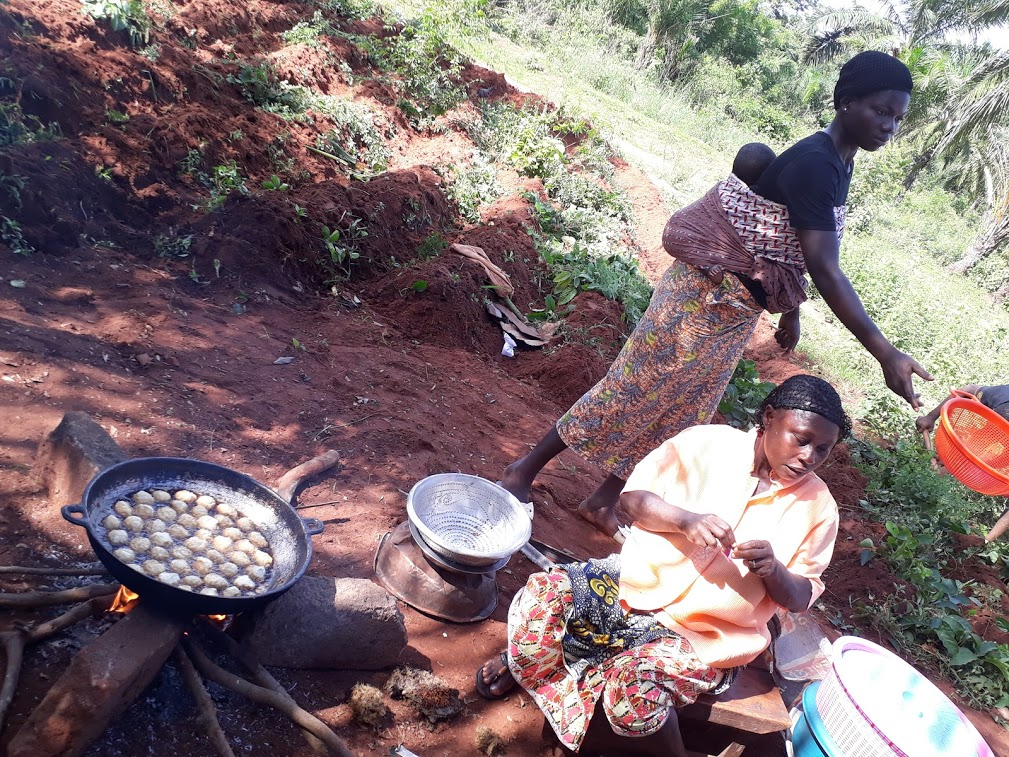